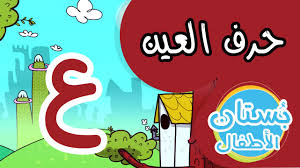 ع
عـ
عيسى     عصفور مذياع       جائع لعبة
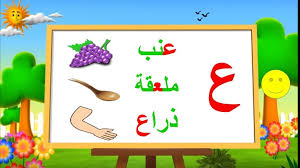 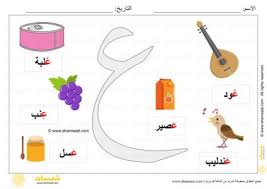 عا         عو        عي   عـَ          عـُ         عـِعـْ
حرف العين
عُـش
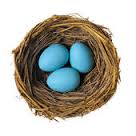 عَجل
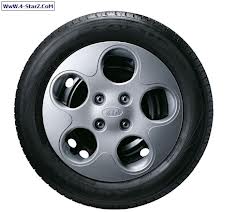 عَـين
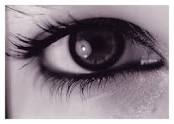 عَـسل
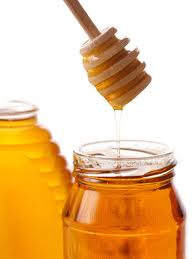 عَـصير
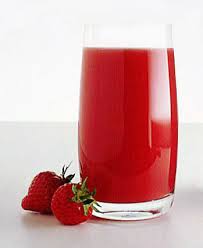 عَـربة
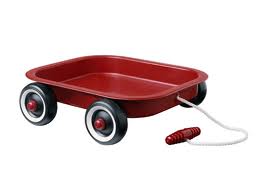 عَـنكبوت
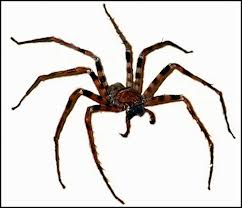 عَـلم
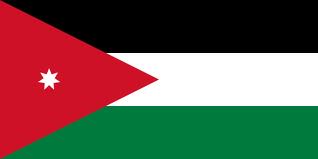 عِـنب
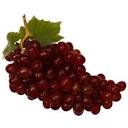 عُـلبة
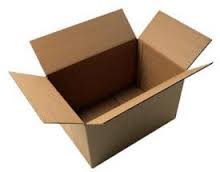 عُـقد
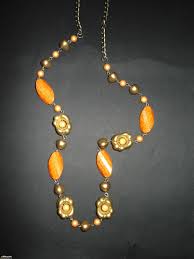 عُـصفور
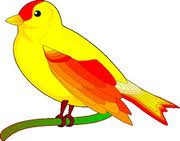 عَـجينة
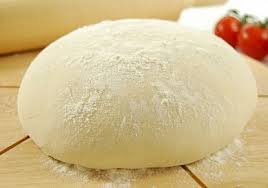 عَـقرب
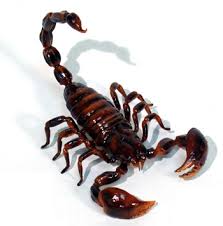 عَـظمة
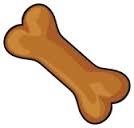 عِـطر
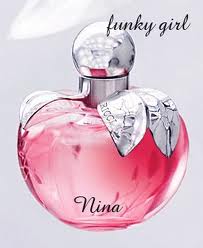 عُـملة
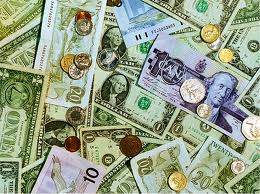 عَـمارة
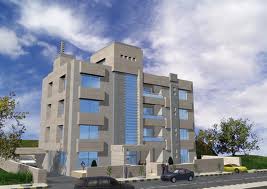 عامود
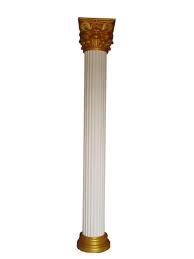 عـِجل
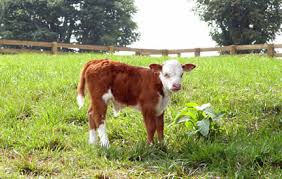